CHÀO MỪNG CÁC EM ĐẾN VỚI TIẾT HỌC
[Speaker Notes: Bài giải thiết kế bởi: HUY DUẨN – fb: Huy Duẩn – gmail: huyduan2410@gmail.com]
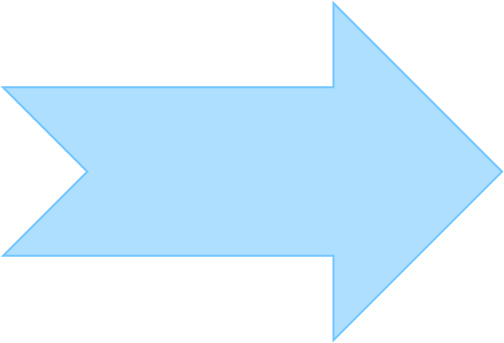 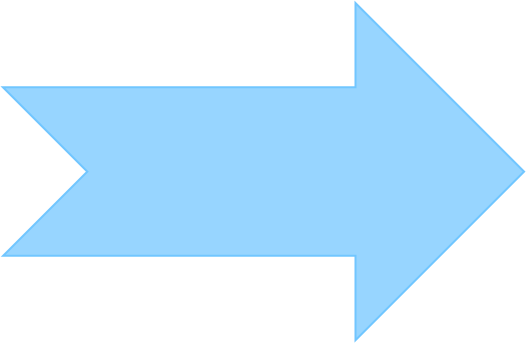 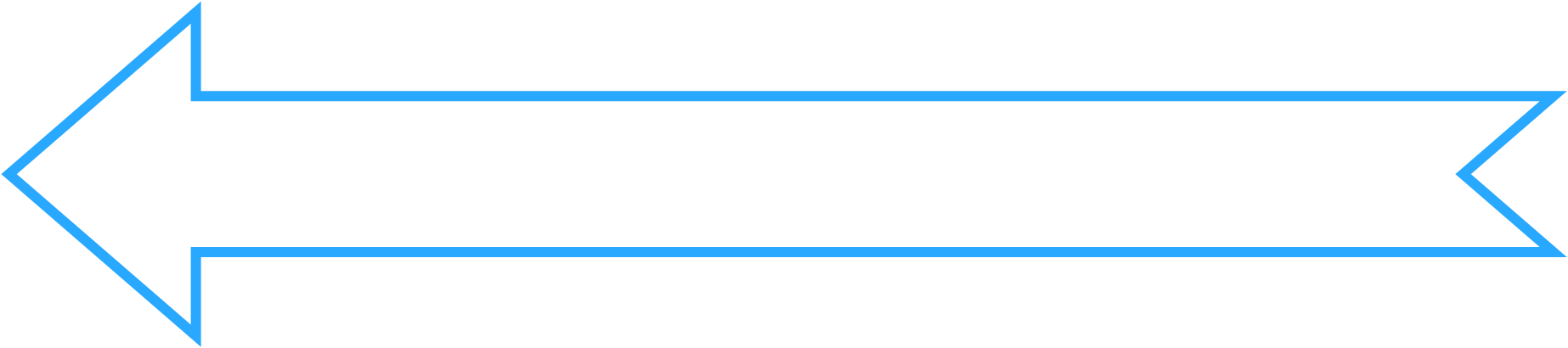 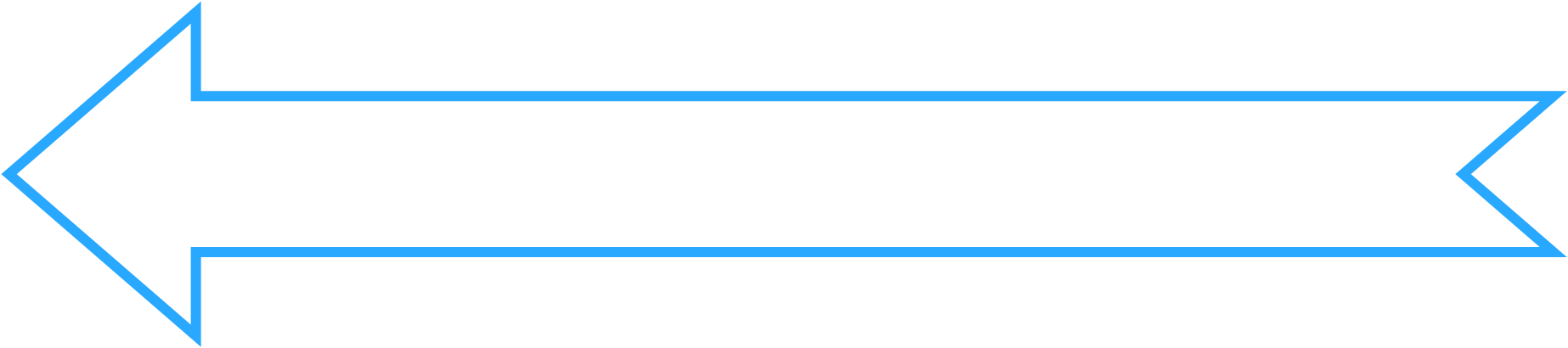 Bài 
16
Luyện tập
Khi trang sách mở ra
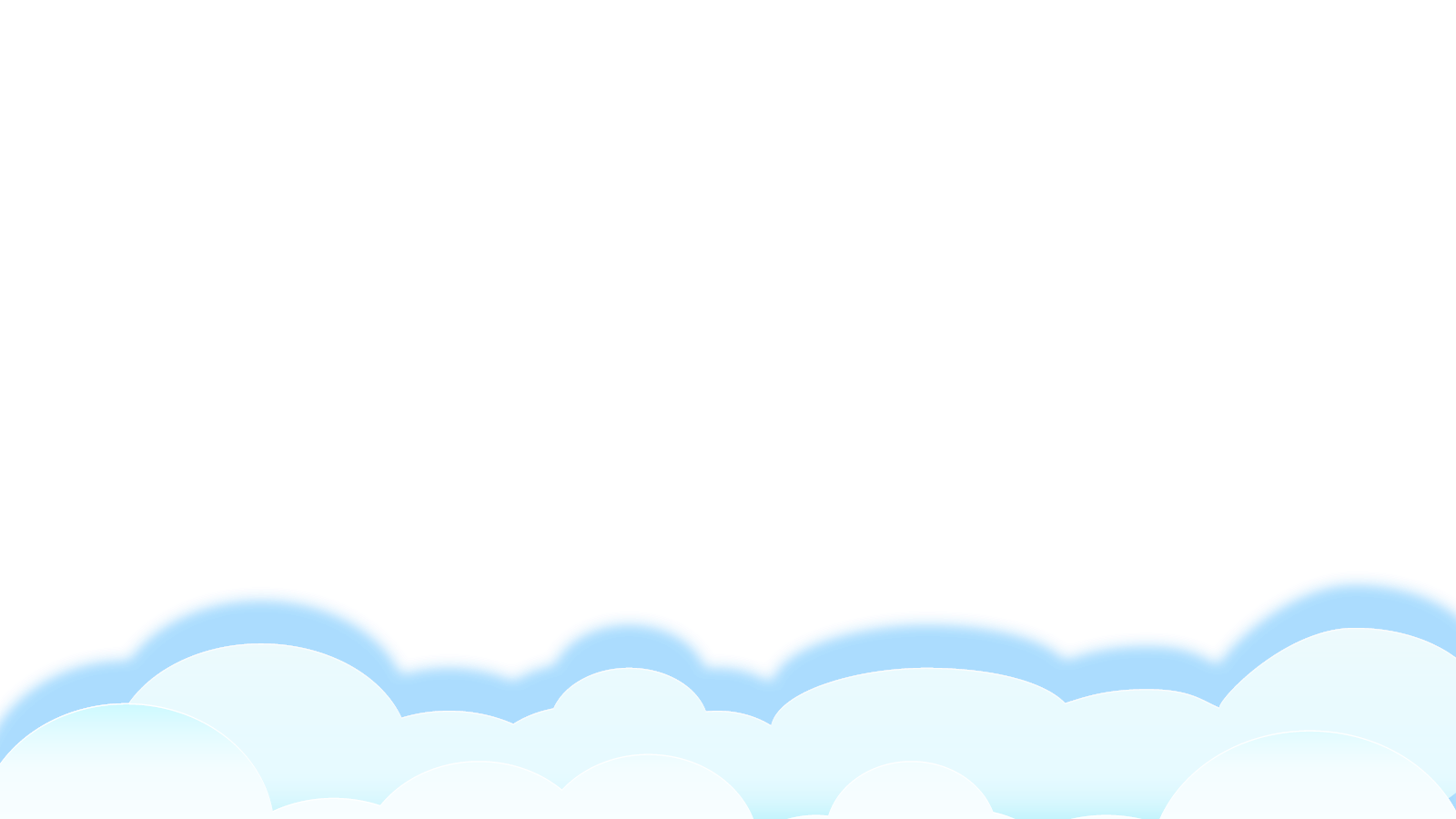 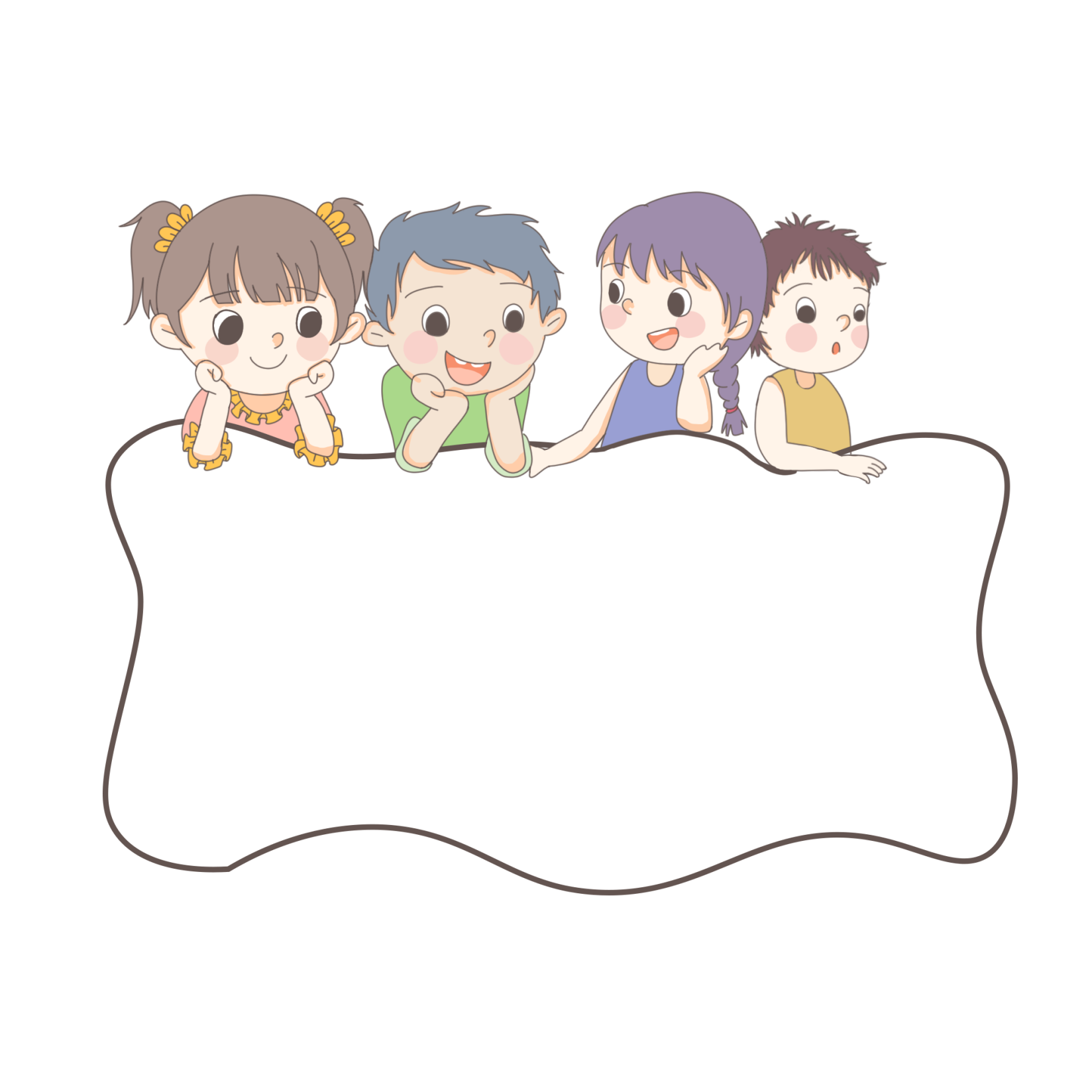 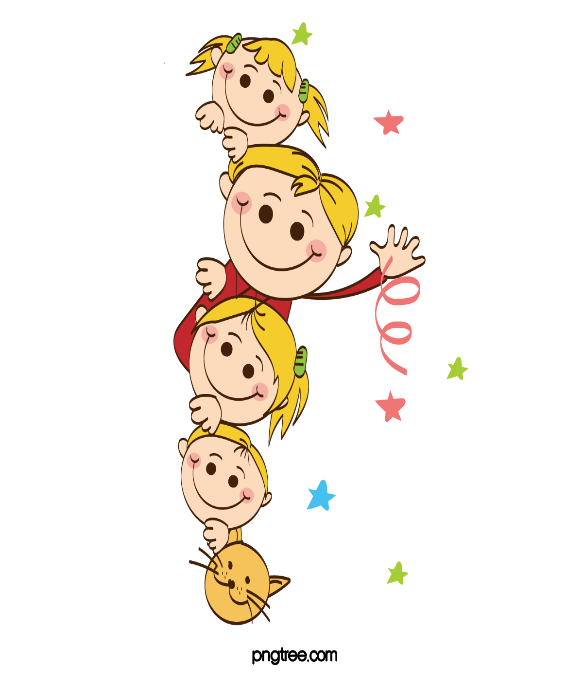 KHỞI ĐỘNG
XÂY NHÀ CHO THỎ
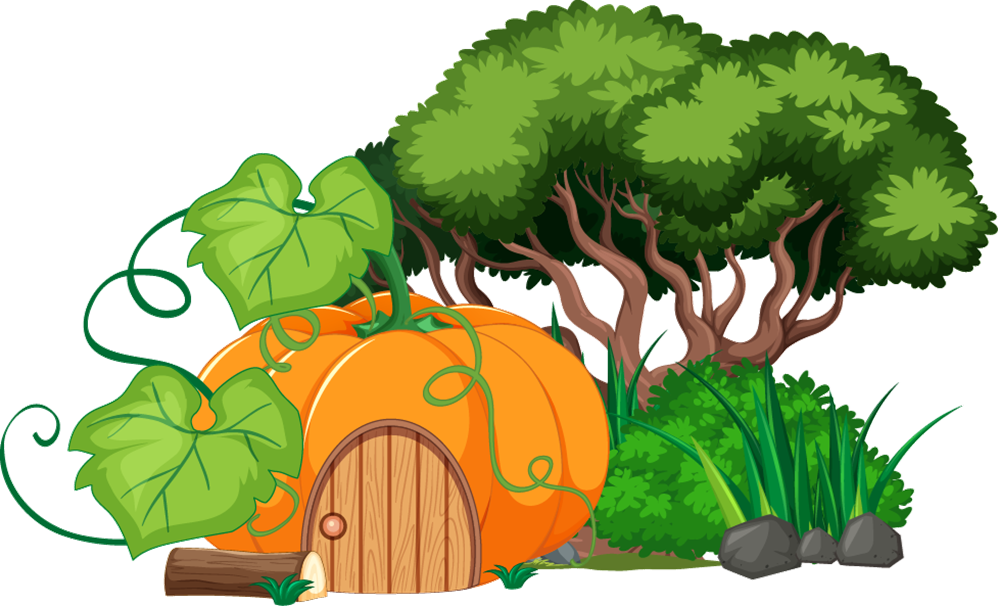 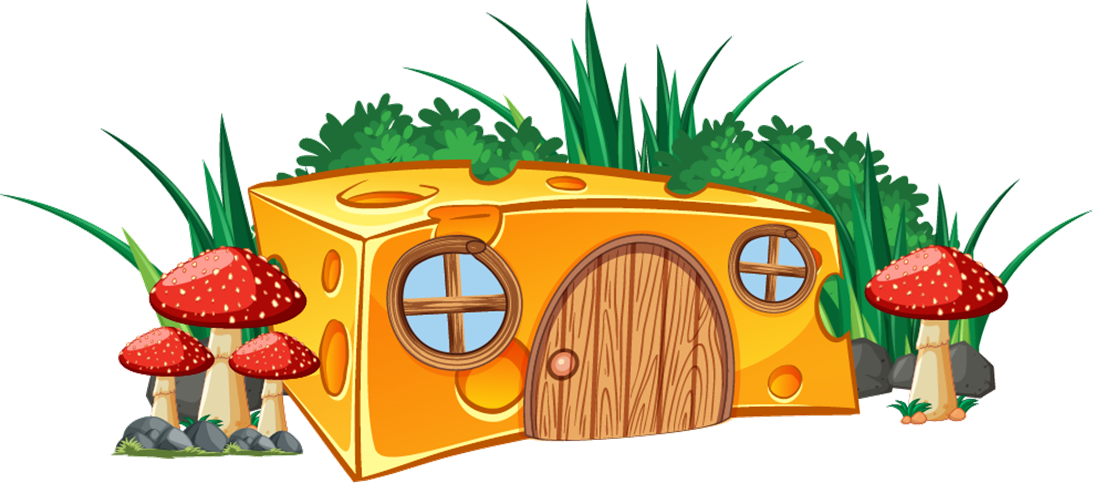 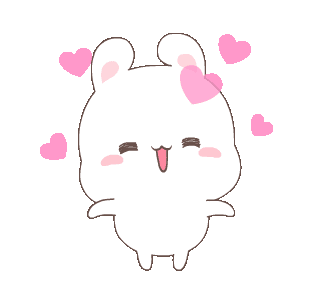 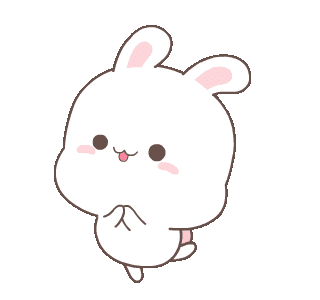 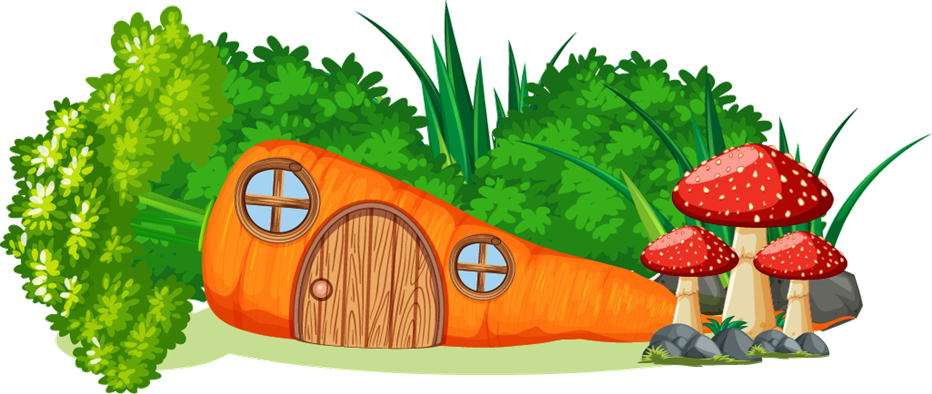 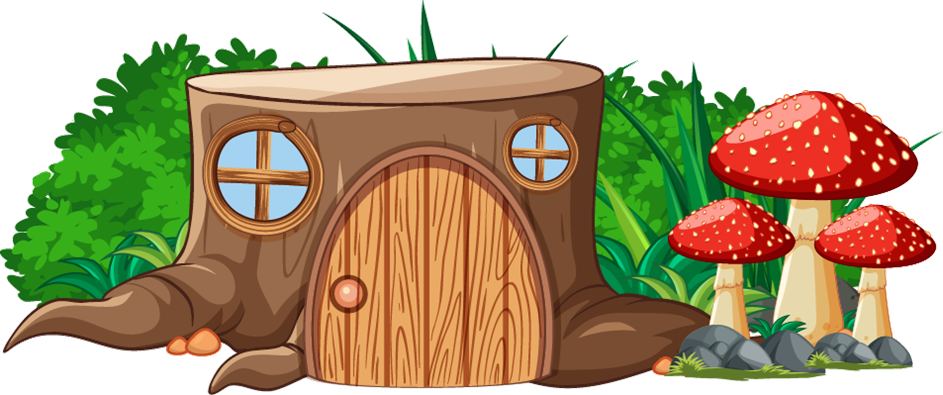 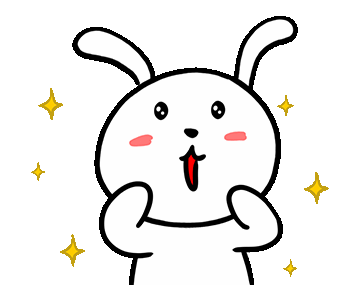 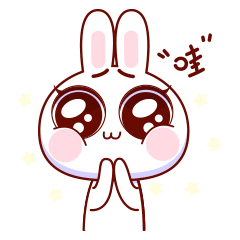 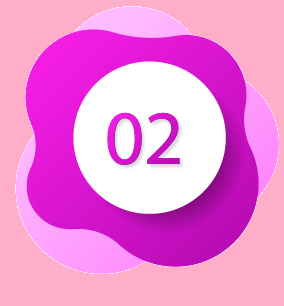 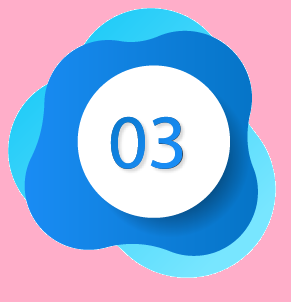 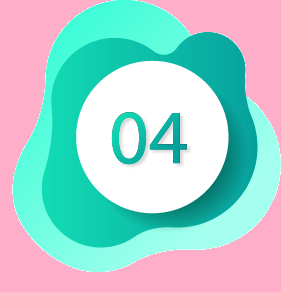 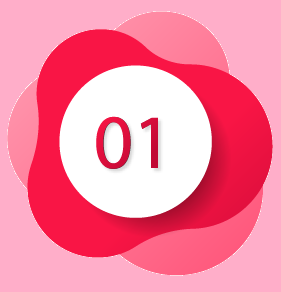 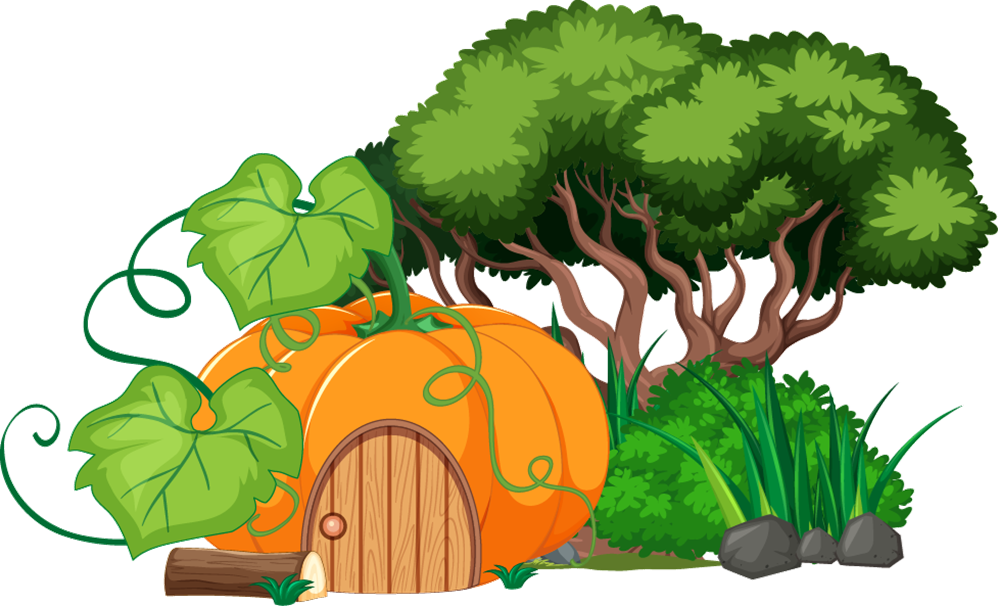 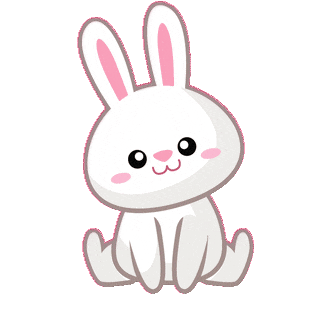 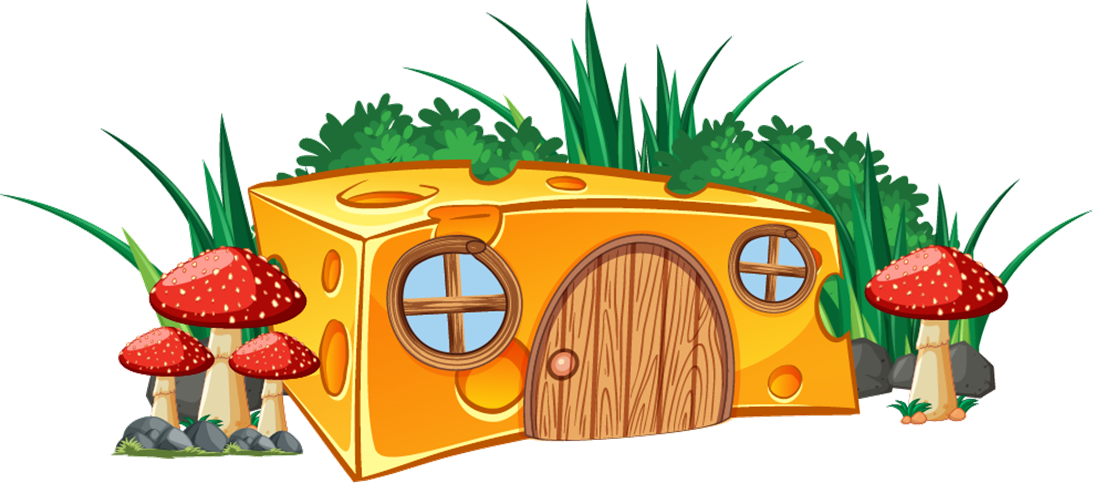 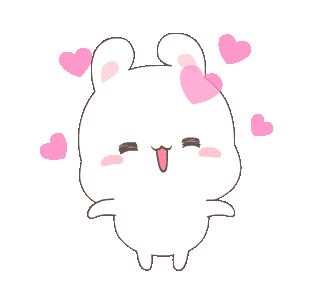 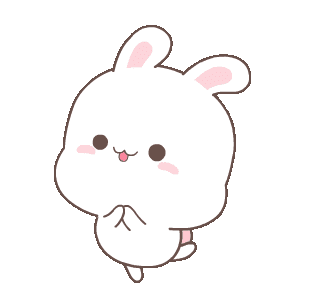 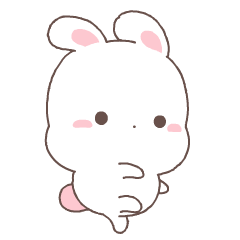 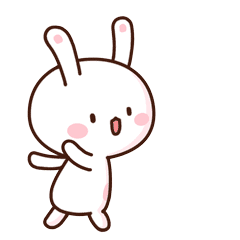 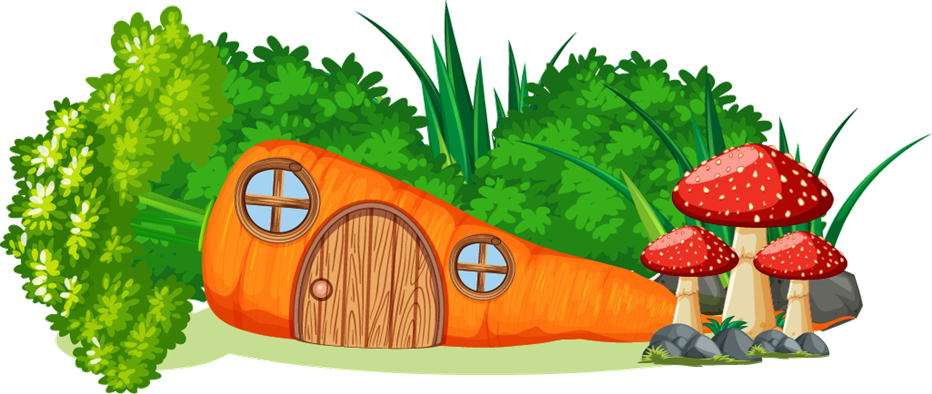 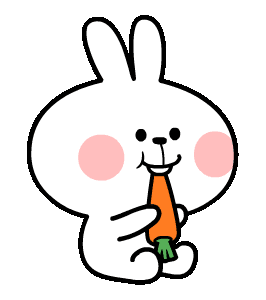 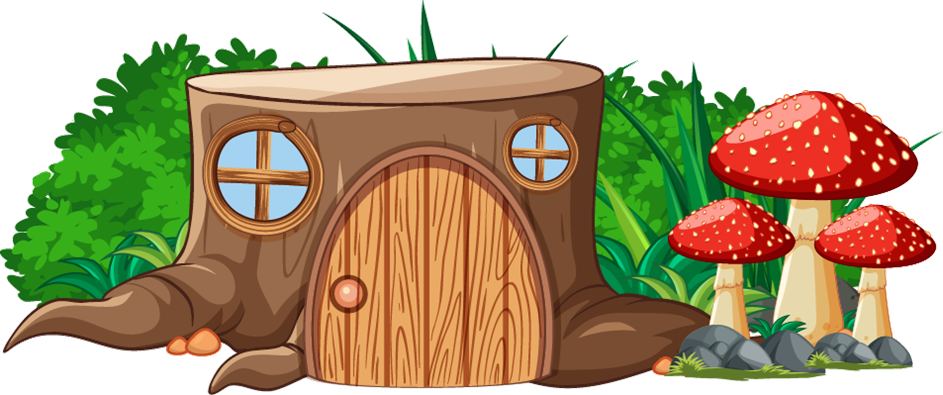 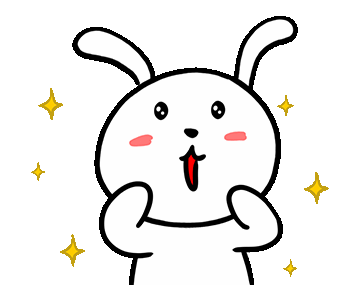 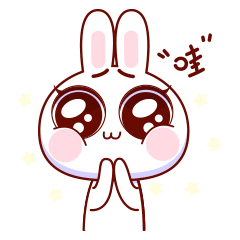 Nghe tên tưởng ở biển khơi  Thực ra lại ở ngay nơi rất gần   Dẫu rằng đen, đỏ, tím, xanh…     Cũng đều vì sự học hành của taLà cái gì ?
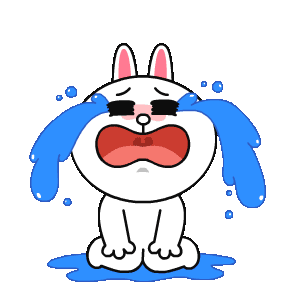 A. Bút màu
B. Mực
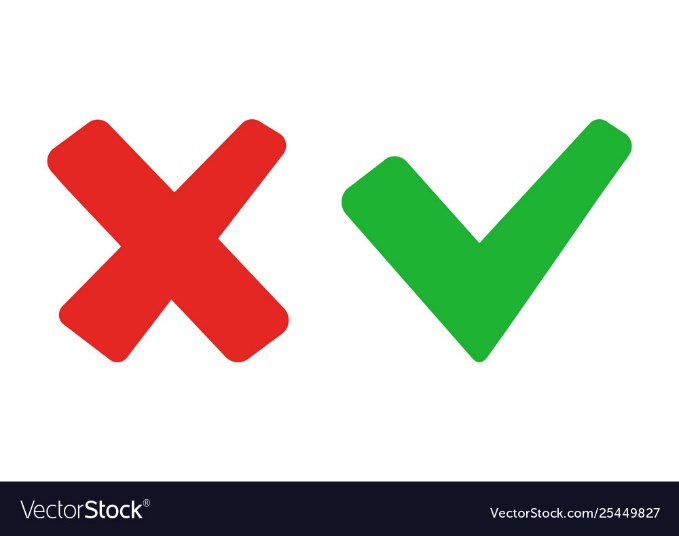 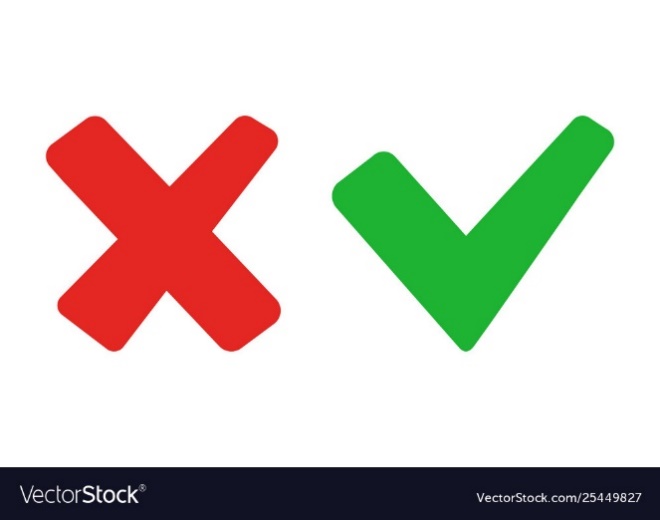 D. Bút viết
C. Cái cặp sách
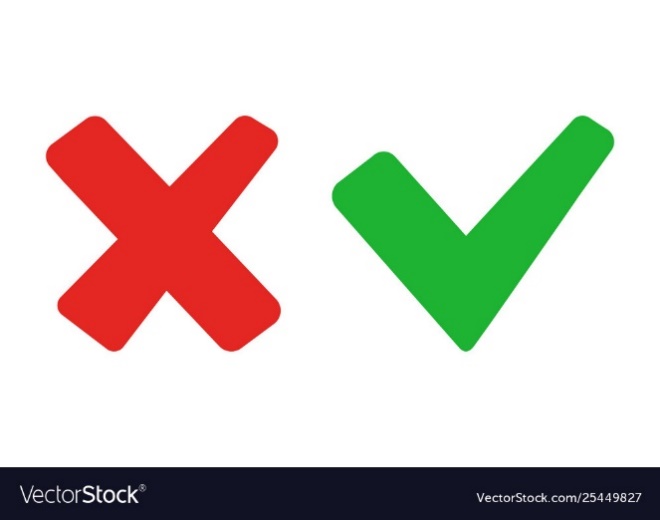 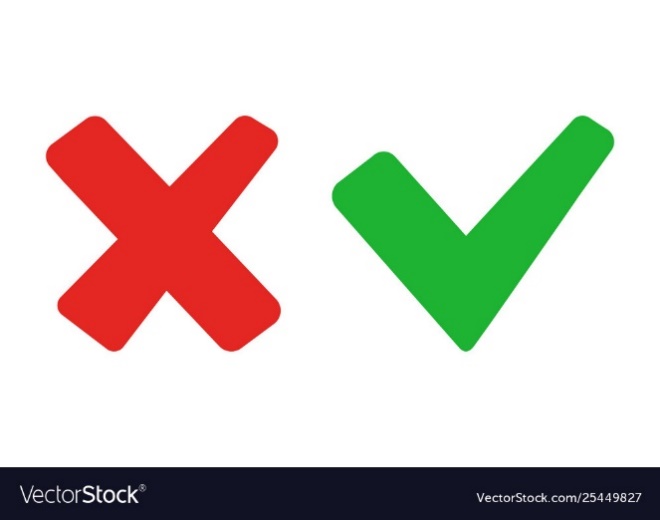 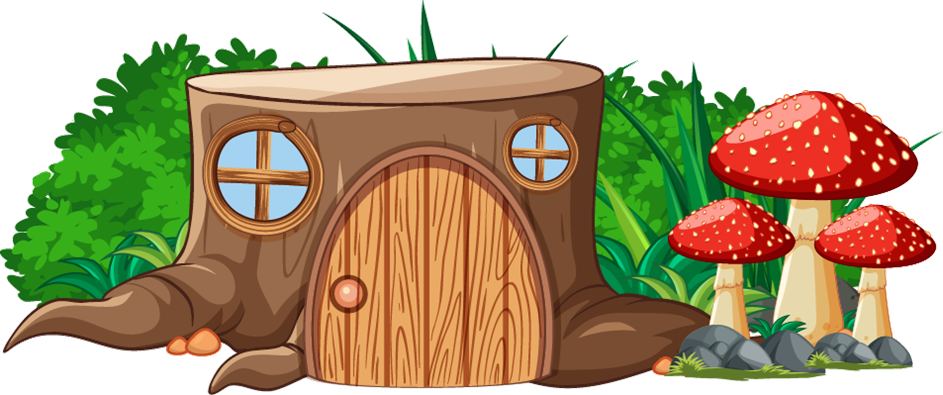 Ruột dài từ mũi đến chânBé tô, bé vẽ ruột dần mòn theo.
              Là cái gì ?
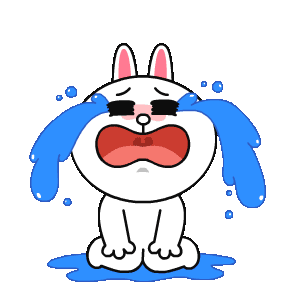 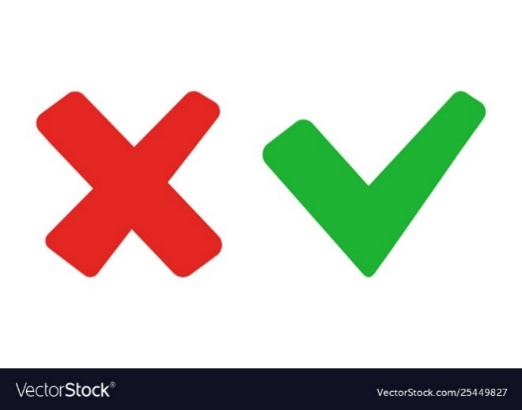 A. Bút màu
B. Bút lông
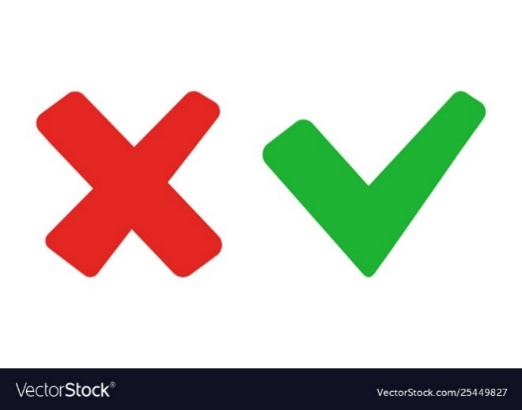 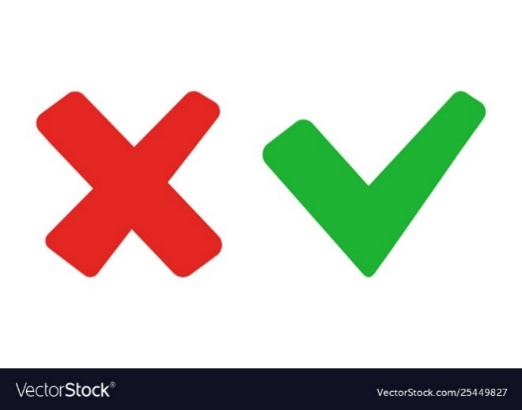 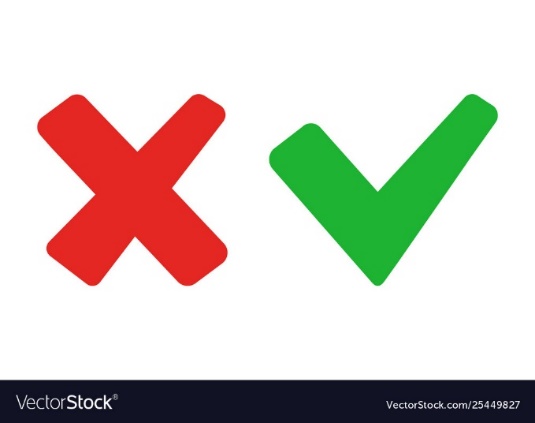 D. Bút chì
C. Bút bi
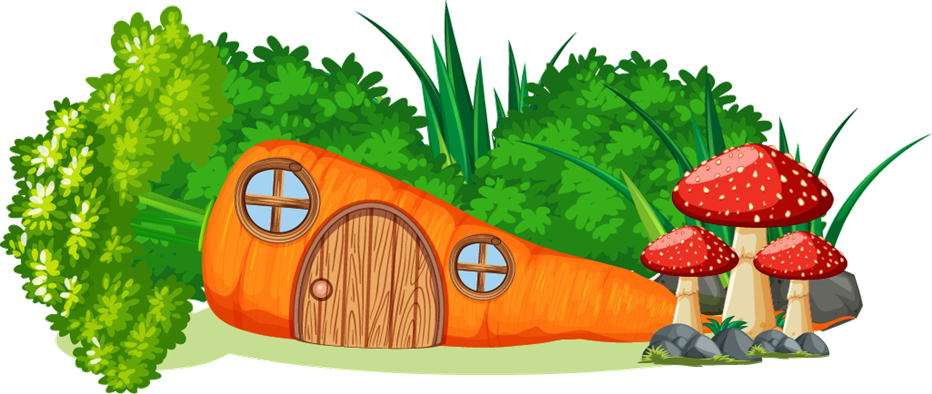 Cái gì thường vẫn để đoGiúp anh học trò kẻ, vẽ thường xuyên ?
Là cái gì ?
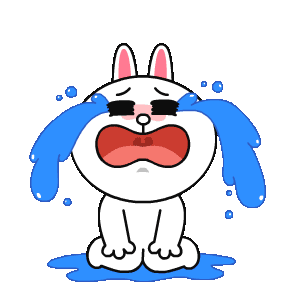 A. Thước kẻ.
B. Com pa
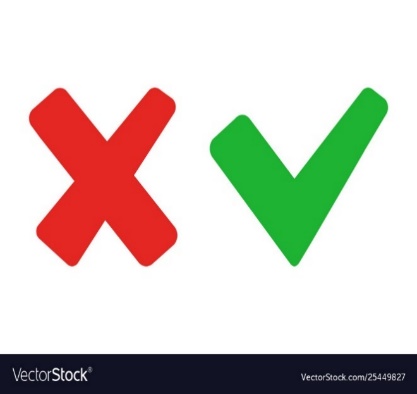 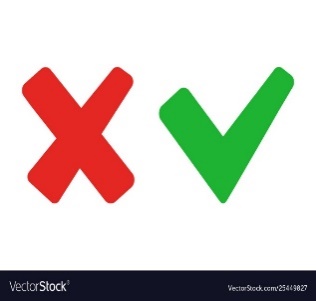 C. Bút chì
D. Bút màu
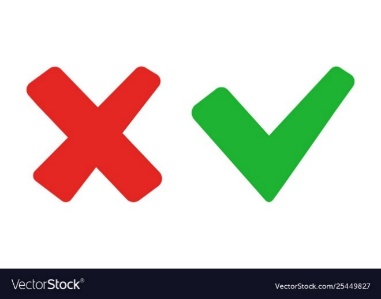 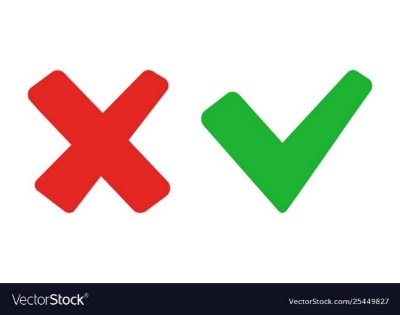 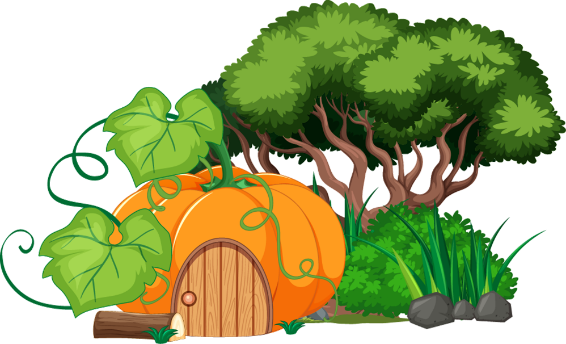 Áo màu ngoài, ruột trắng tinh
 Đợi chữ xinh xinh sẽ hiện lên dòng
Là cái gì ?
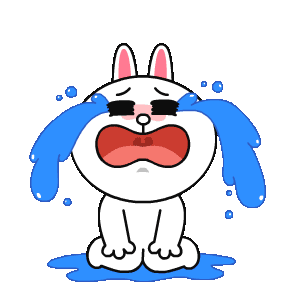 B. Quyển vở.
A. Quyển truyện.
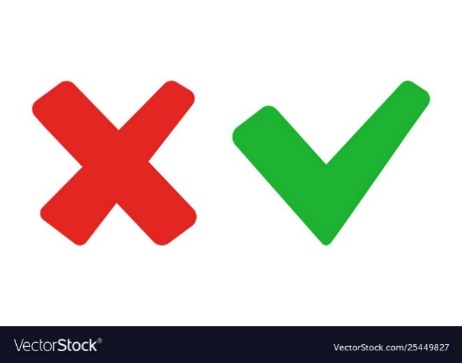 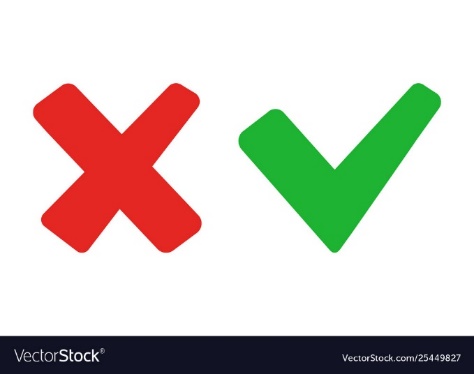 C. Quyển sách.
D. Tất cả đáp án A, B, C đều đúng
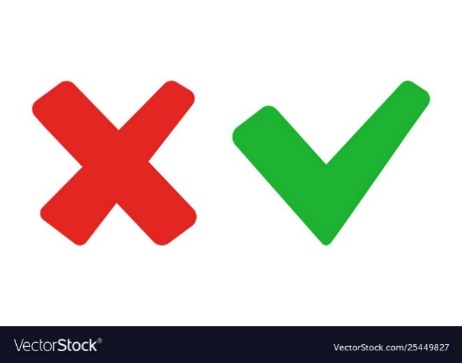 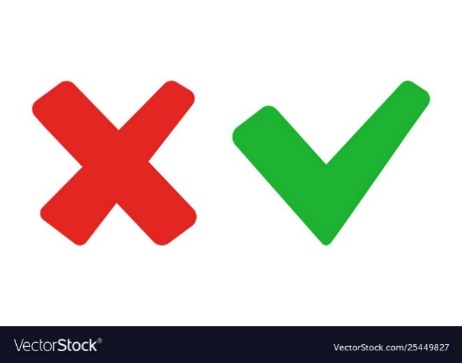 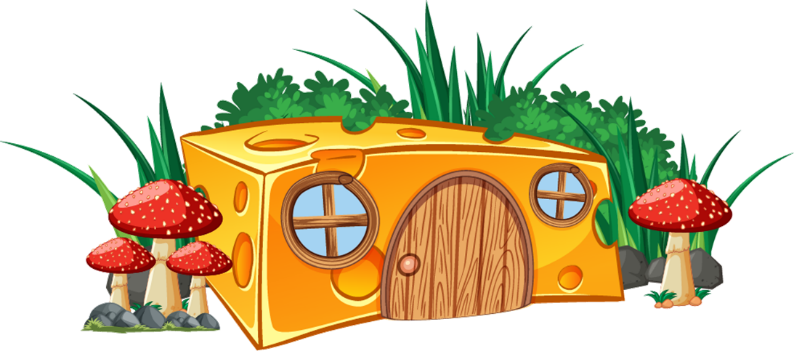 1
3
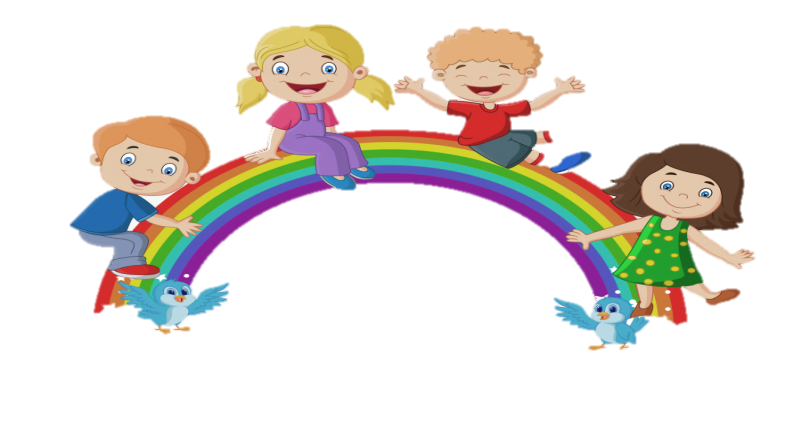 YÊU CẦU CẦN ĐẠT:
Học sinh được phát triển vốn từ chỉ đặc điểm (liên quan đến đồ vật thường thấy ở trường, lớp)
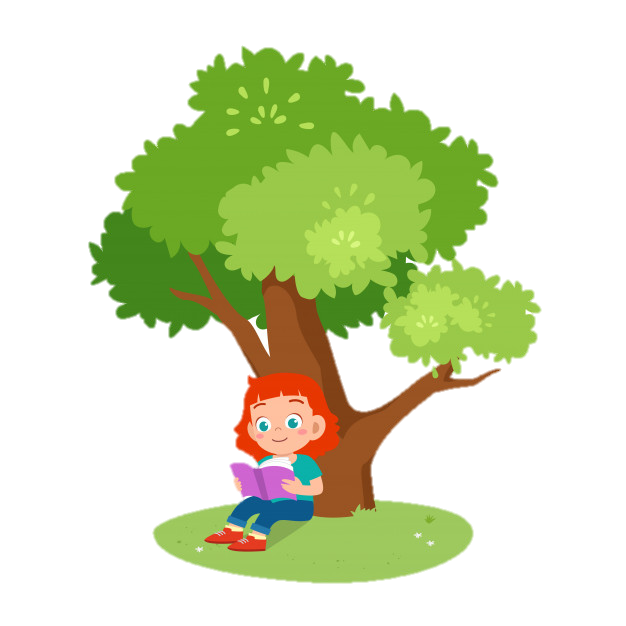 2
Học sinh đặt được câu nêu đặc điểm của đồ vật.
HS phát triển năng lực ngôn ngữ và các năng lực khác; thêm yêu thích môn học
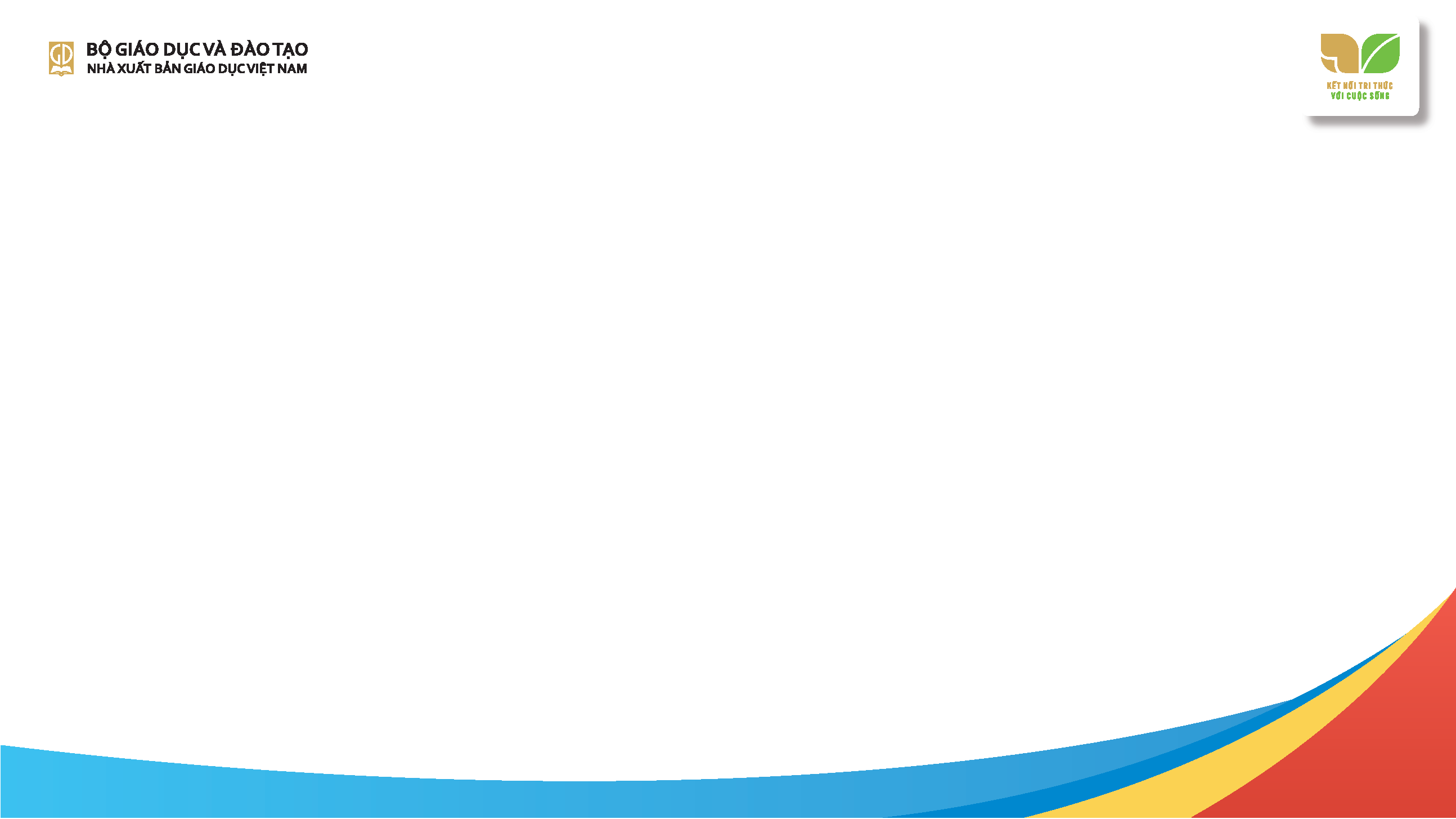 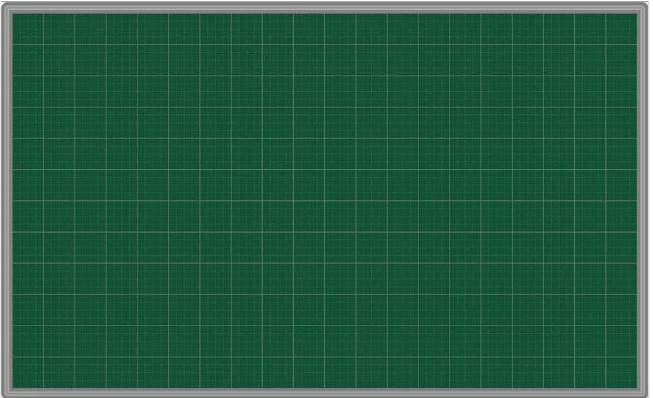 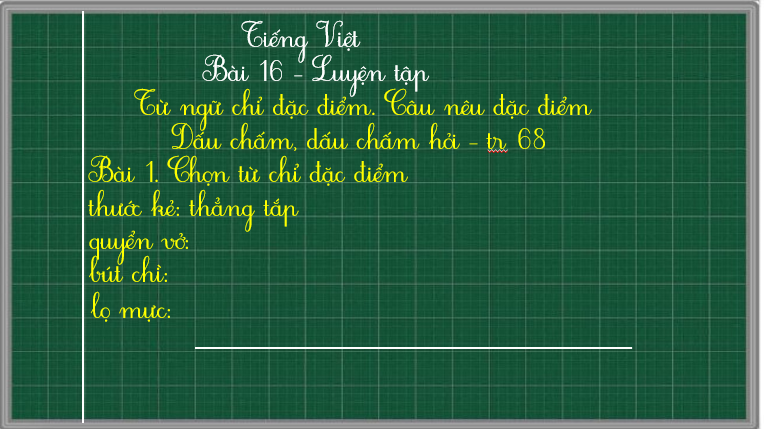 Tiếng Việt
Bài 16 – Luyện tập
Từ ngữ chỉ đặc điểm. Câu nêu đặc điểm
Dấu chấm, dấu chấm hỏi – tr 68
Bài 1. Chọn từ chỉ đặc điểm
thước kẻ: thẳng tắp
quyển vở:
bút chì:
lọ mực:
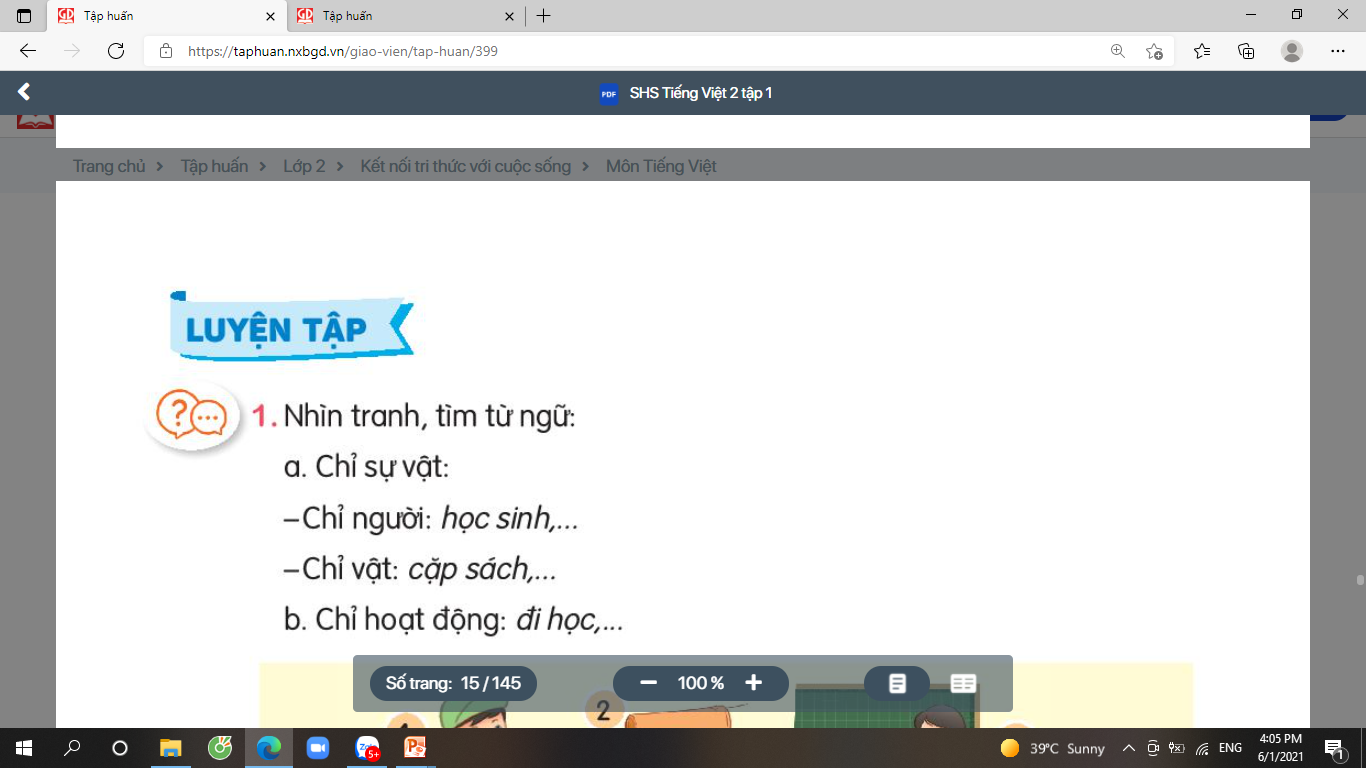 Chọn từ chỉ đặc điểm của mỗi đồ dùng học tập trong hình.
(thẳng tắp, trắng tinh, nhọn hoắt, tím ngắt)
1
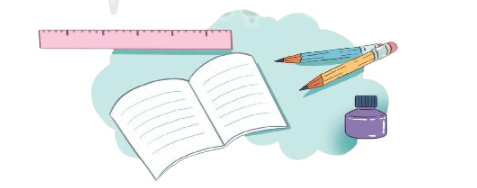 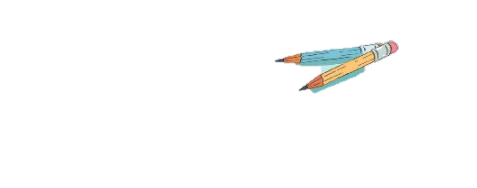 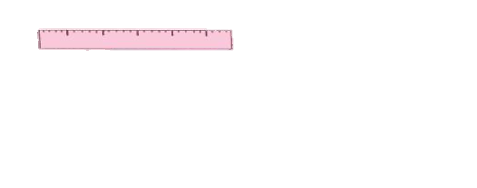 thẳng tắp
nhọn hoắt
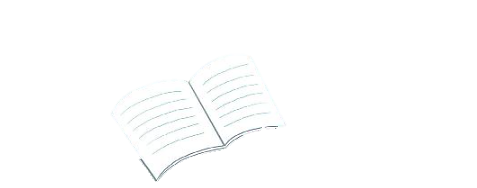 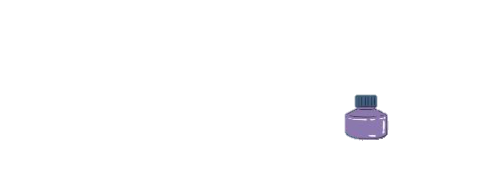 trắng tinh
tím ngắt
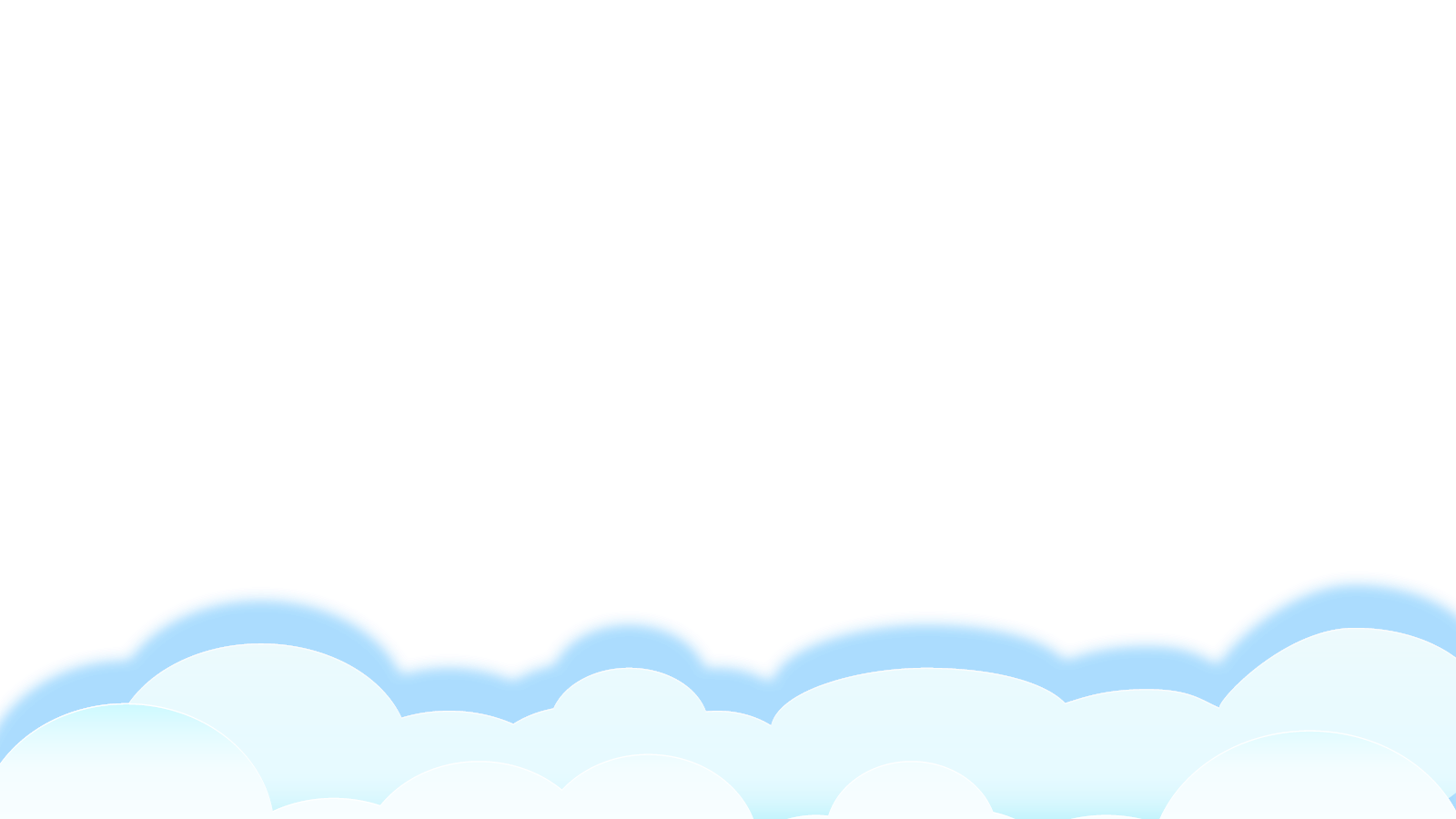 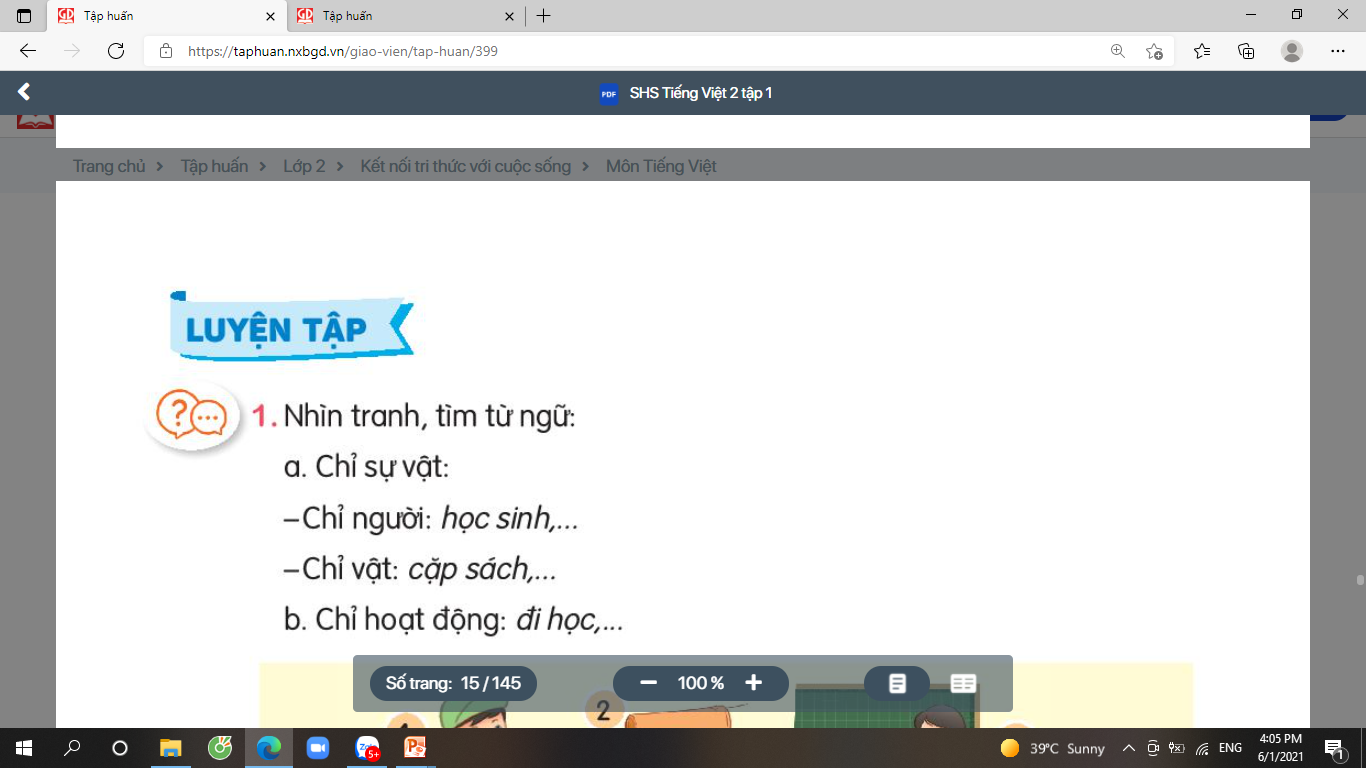 Chọn từ chỉ đặc điểm của mỗi đồ dùng học tập trong hình.
(thẳng tắp, trắng tinh, nhọn hoắt, tím ngắt)
1
thước kẻ:
thẳng tắp,
dẹt,
dài,
mỏng,….
bút chì:
nhọn hoắt,
dài,
đen,
mềm, …
quyển vở:
trắng tinh,
mỏng,
dày,
thơm,…
lọ mực:
tím ngắt,
đầy,
xinh xinh. …
quyển sách:
dày,
hay,…..
hộp bút:
gọn gàng,
nhỏ nhắn,…
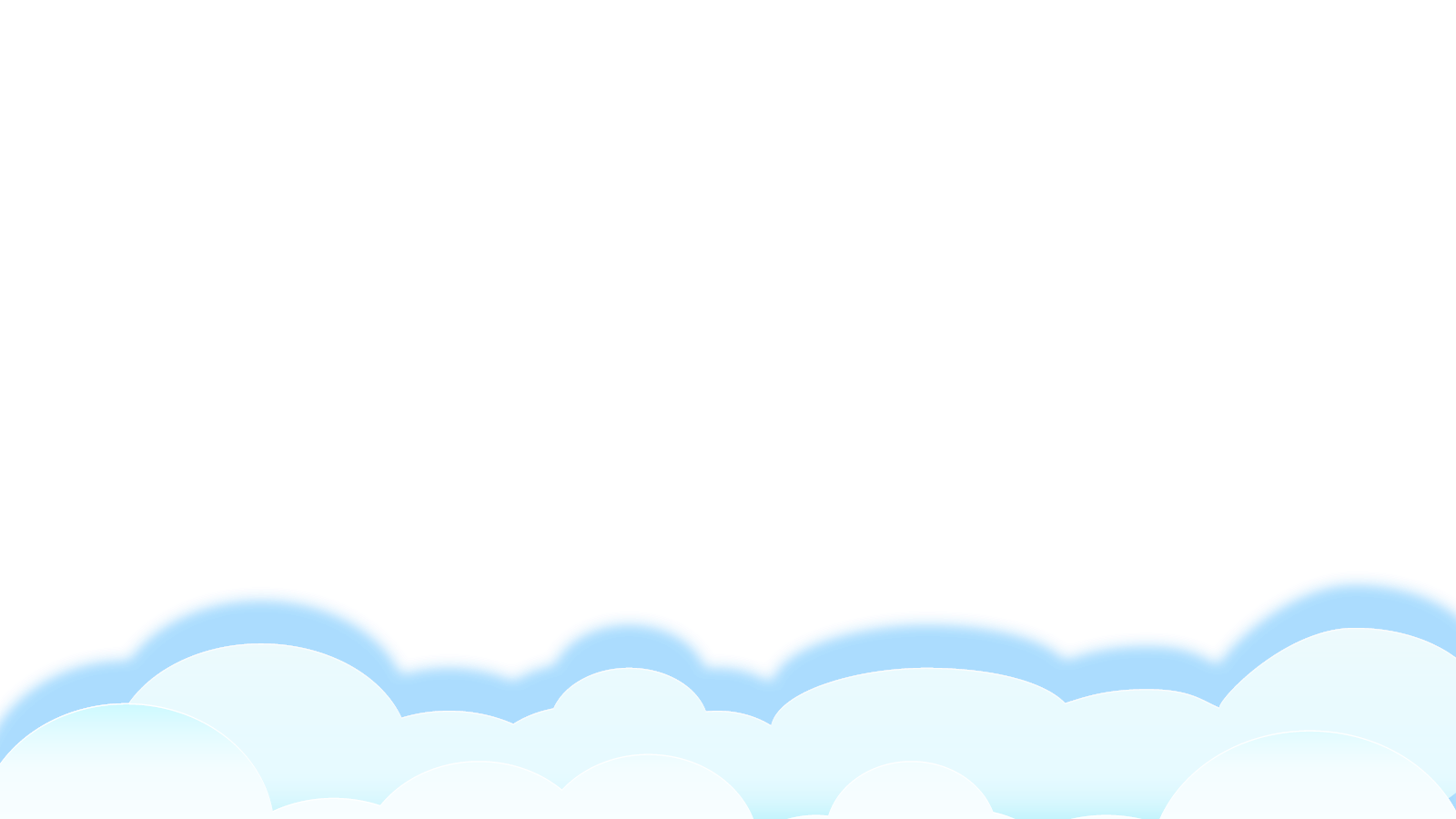 Kết hợp từ ngữ ở cột  A với từ  ngữ với cột B  để tạo câu nêu đặc điểm.
2
A
B
Bàn học của Bống
thơm mùi giấy mới.
ngăn nắp, gọn gàng.
Cuốn vở
Cục tẩy
nhỏ xíu như một viên kẹo.
Đặt câu:
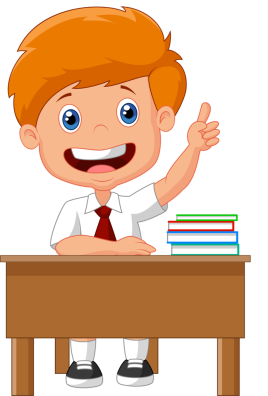 - Cuốn vở với những dòng kẻ ngay ngắn, còn thơm mùi giấy mới.
- Cục tẩy màu trắng đục, mềm, nhỏ xíu như một viên kẹo.
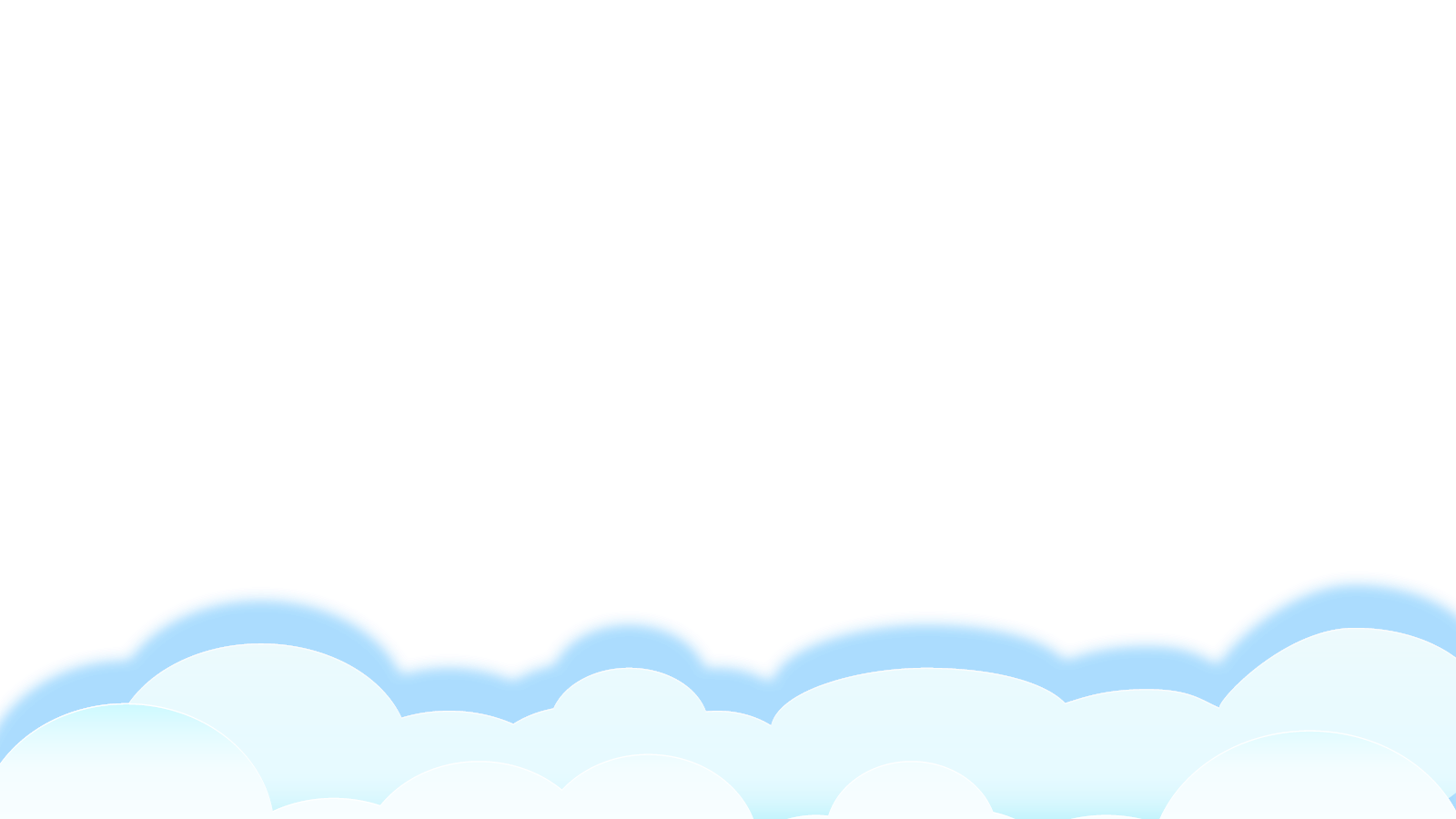 [Speaker Notes: Thầy cô kích vào từng ô bên cột A để hiện đáp án]
Chọn dấu chấm hoặc dấu chấm hỏi thay cho ô vuông.
3
Sách ơi thức dậy
Vở ơi học bài
Ơ kìa thước kẻ
Sao cứ nằm dài
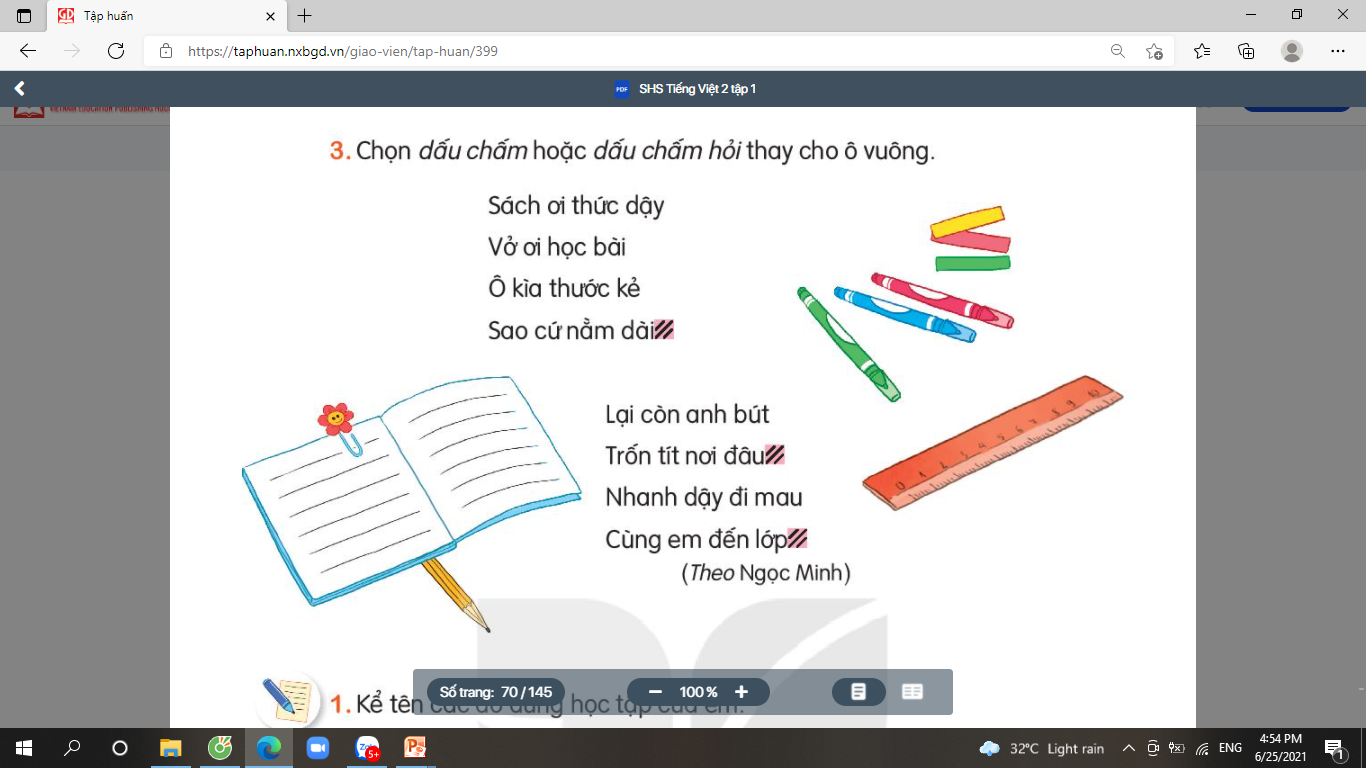 ?
Lại còn anh bút
Trốn tít nơi đâu
Nhanh dậy đi mau
Cùng em tới lớp
(Theo Ngọc Minh)
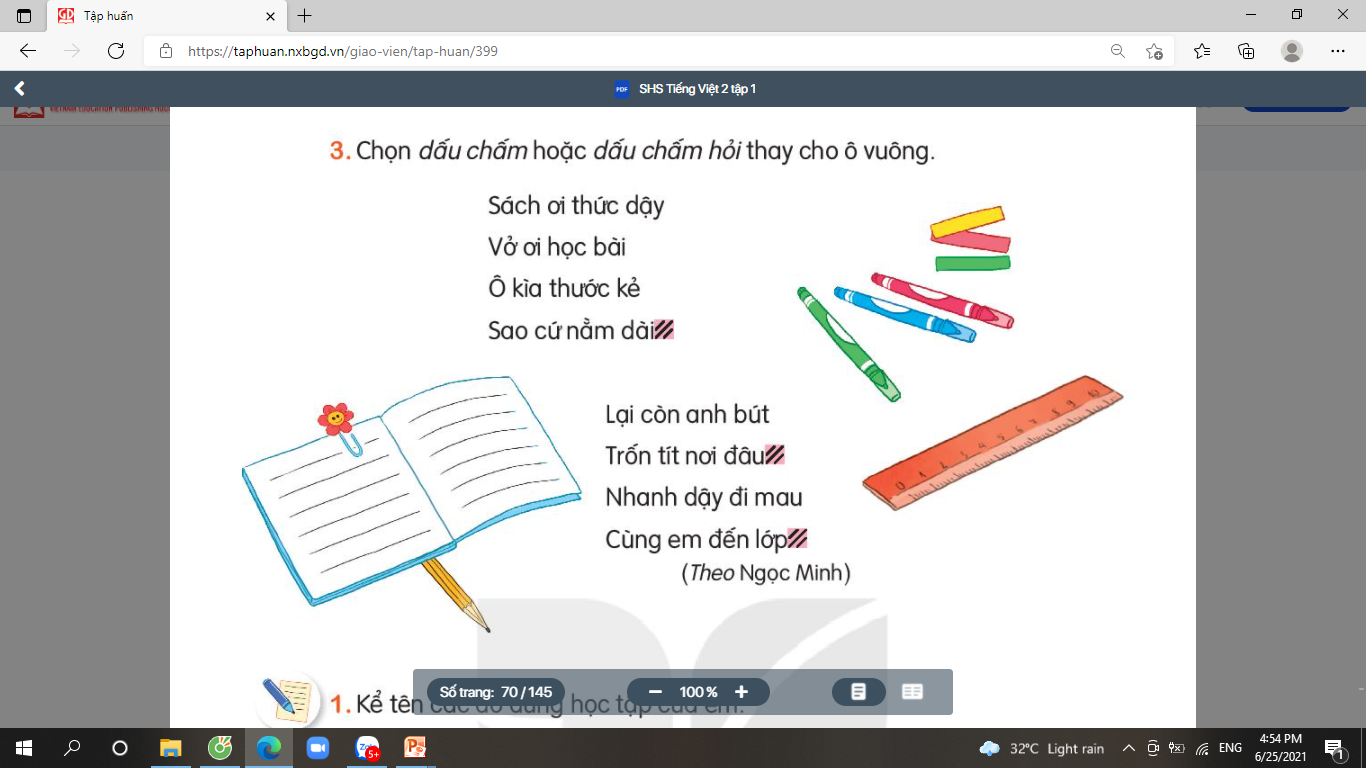 ?
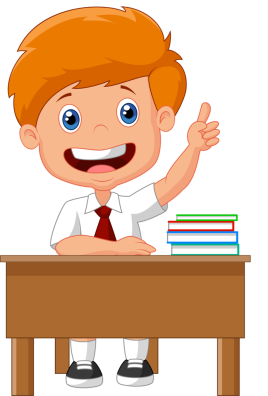 .
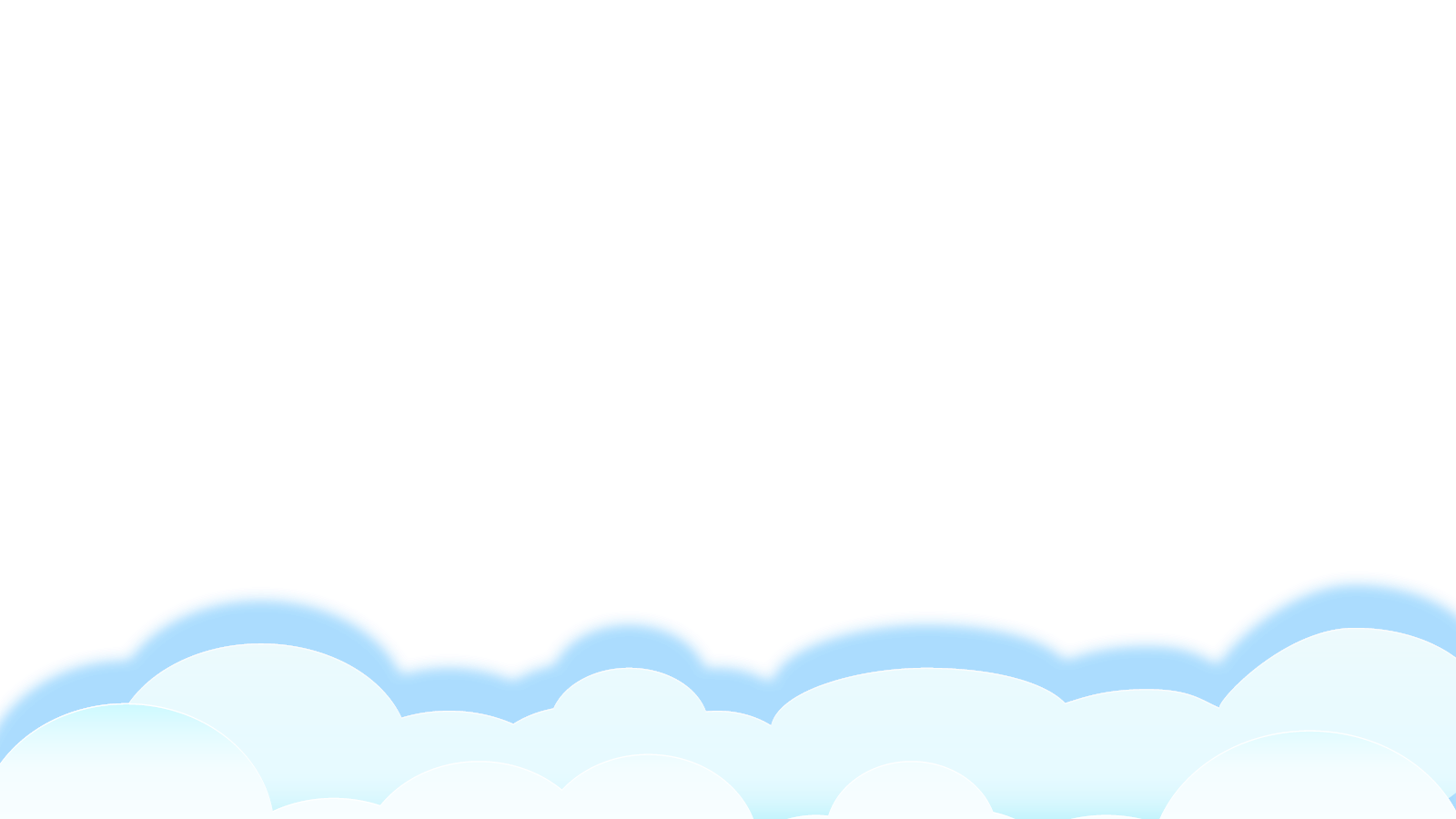 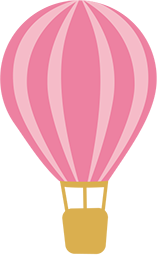 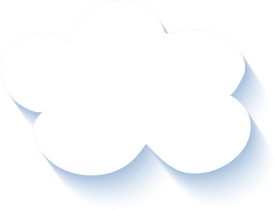 Vận dụng
Hãy giới thiệu với các bạn đồ dùng trong hộp bút của em. 
Đặt một câu nêu đặc điểm một đồ dùng học tập mà em thích.
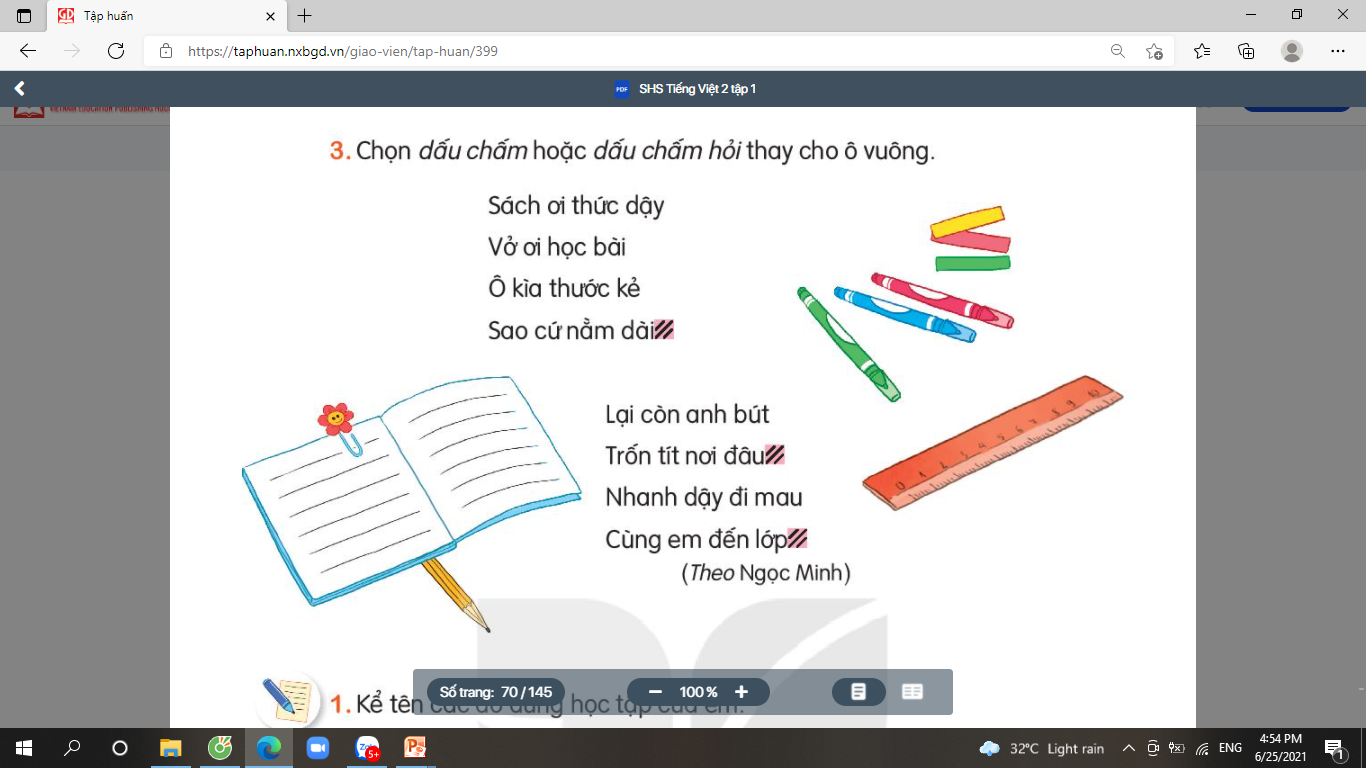 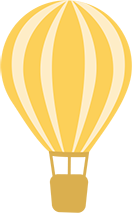 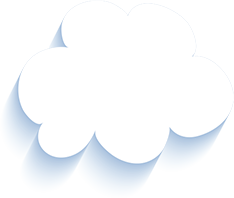 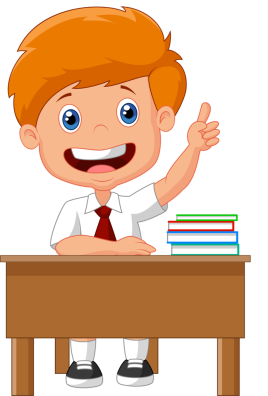 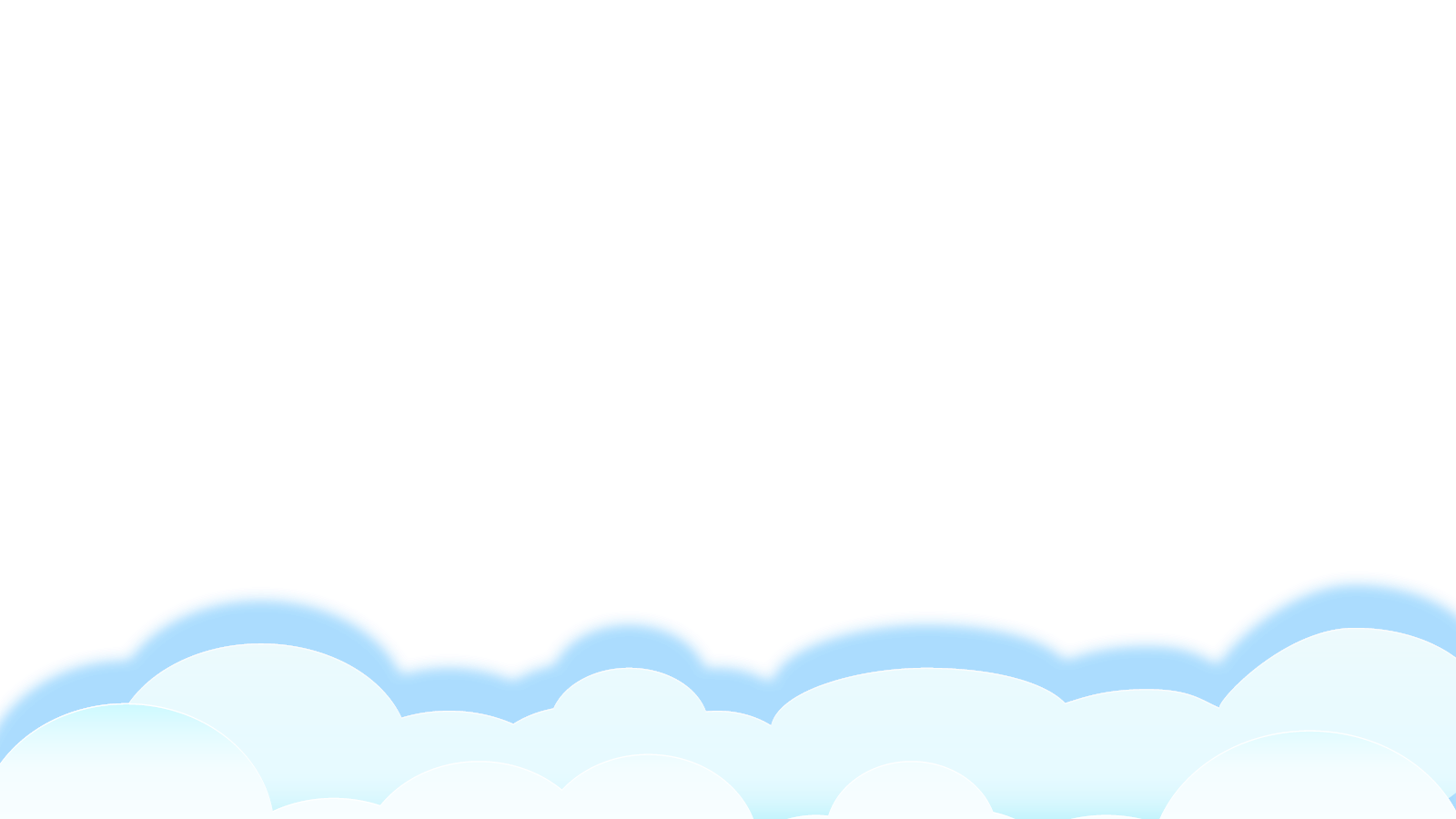 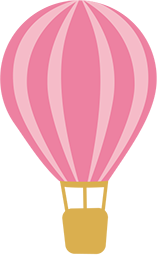 Định hướng
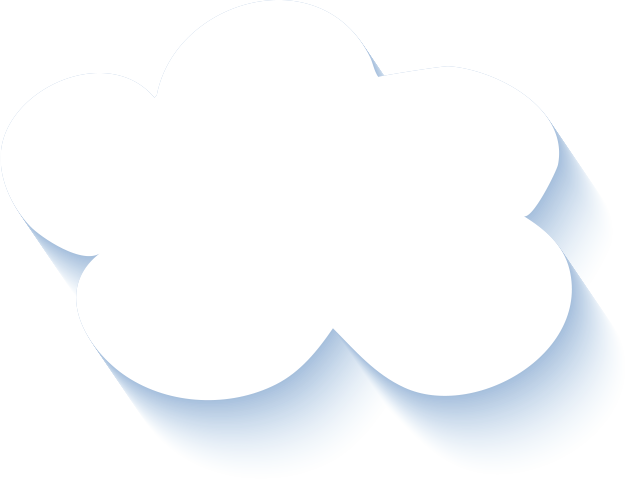 Ôn tập đặt câu nêu đặc điểm của đồ vật.
Xem trước bài sau.
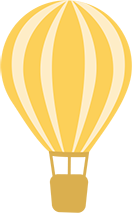 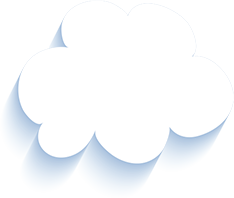 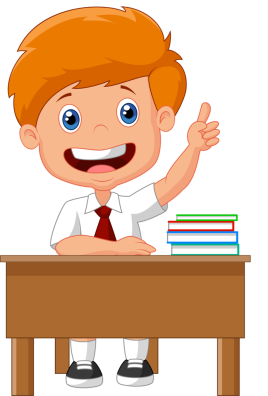 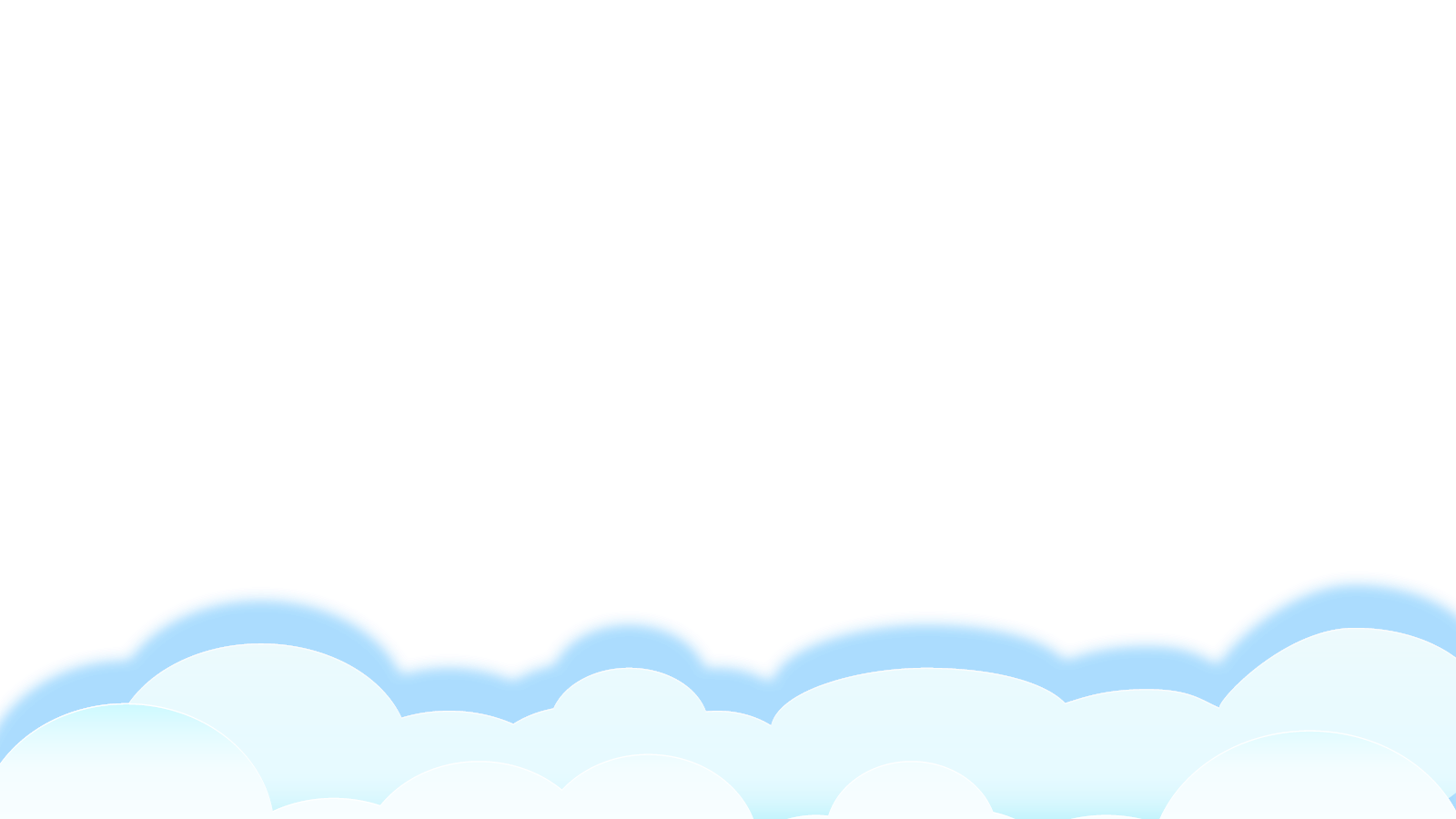 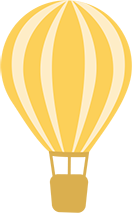 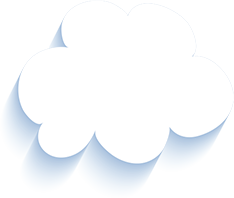 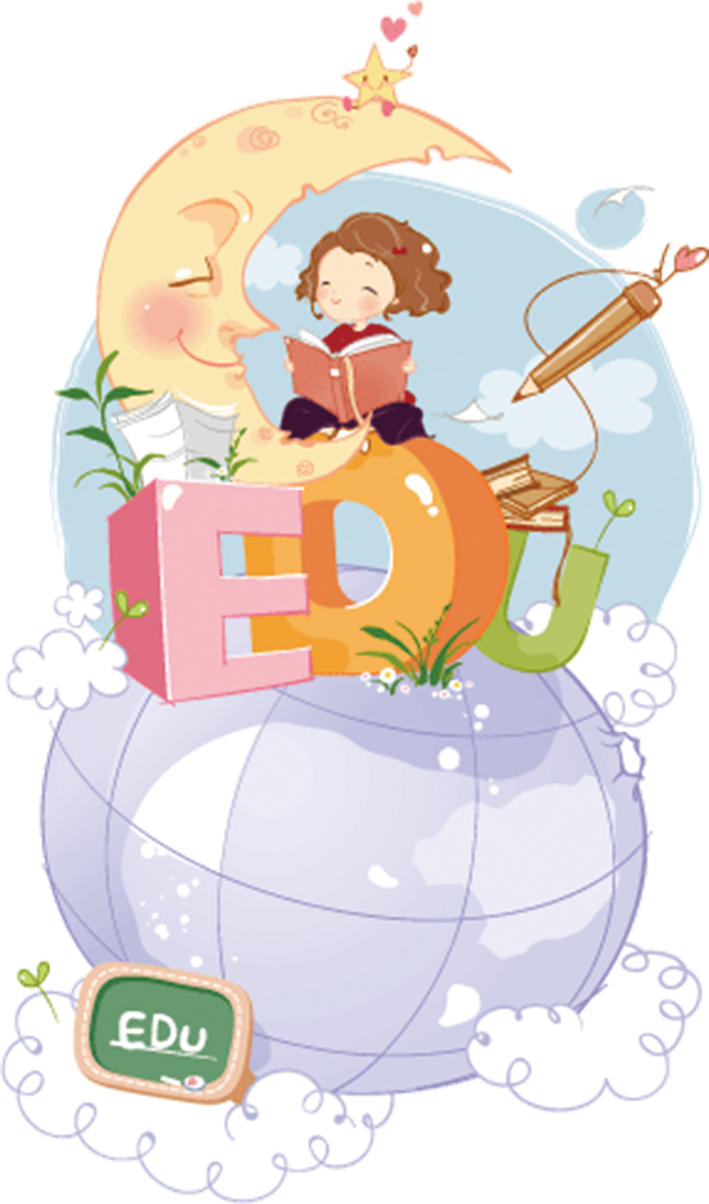 Tạm biệt và hẹn gặp lại 
các con vào những tiết học sau!
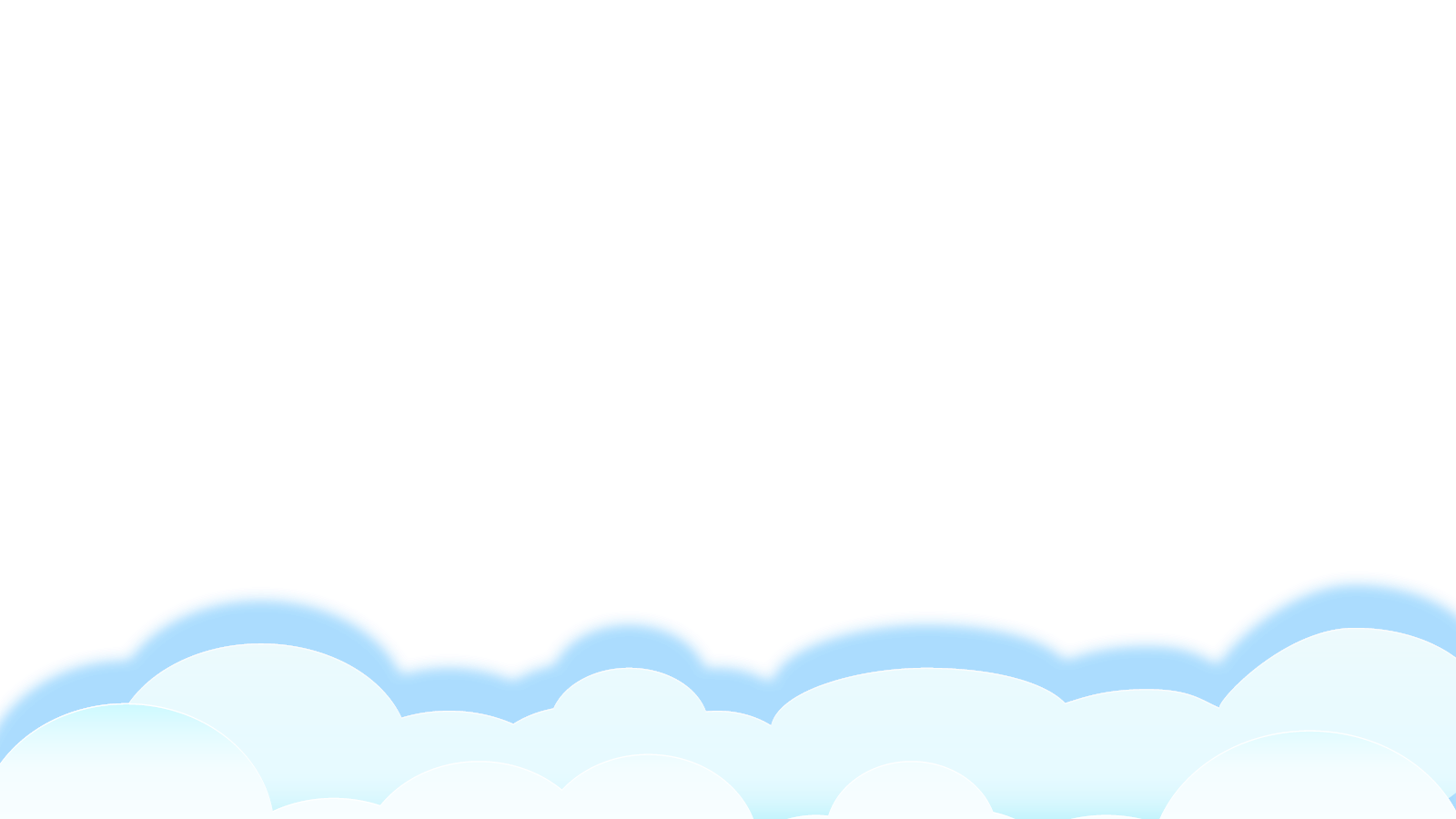